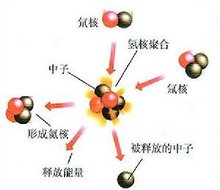 1、试题解析
2020年全国卷Ⅱ理综物理高考试题第18题
2、试题评析
3、教学建议
解析  交流   研讨
1、试题解析
18．氘核   可通过一系列聚变反应释放能量，其总效果可用反应式

表示。海水中富含氘，已知1kg海水中含有的氘核约为1.0×1022个，若全都发生聚变反应，其释放的能量与质量为M的标准煤燃烧时释放的热量相等；已知1 kg标准煤燃烧释放的热量约为2.9×107 J，1 MeV= 1.6×10–13 J，则M约为
A．40 kg	B．100 kg	C．400  kg	D．1 000 kg
考查：聚变反应、核反应方程
2、试题评析
命题思路：本题以海水中氘的聚变反应为背景，与传统的煤燃烧进行对比，在考查学生基本计算能力的同时，也响应了新能源开发的号召，激发学生对科技创新的探索精神。更加重视探究性学习和联系生活实际的理念，培养学生的综合素质。
考察方向：以具体情景为依托，注重理论联系实际，考察聚变反应、核反应方程、能量对比。情景化试题是考查学生物理学科素养的重要载体。高考物理命题一直注重理论联系实际，结合生产生活，以最基本的物理规律为出发点，凸显物理学科在实际生活中的应用价值。
总体评价：命题坚持以高考评价体系为基础，坚持“信息切入 能力考查”的原则。在考查要求方面稳中求新。相比前几年，近两年全国II卷物理试卷对学生基本计算能力要求逐步提升，对今后的物理教学具有一定的指导意义。
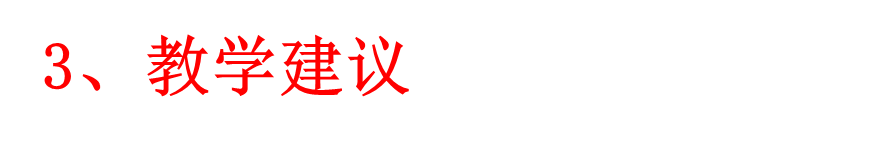 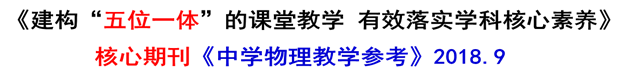 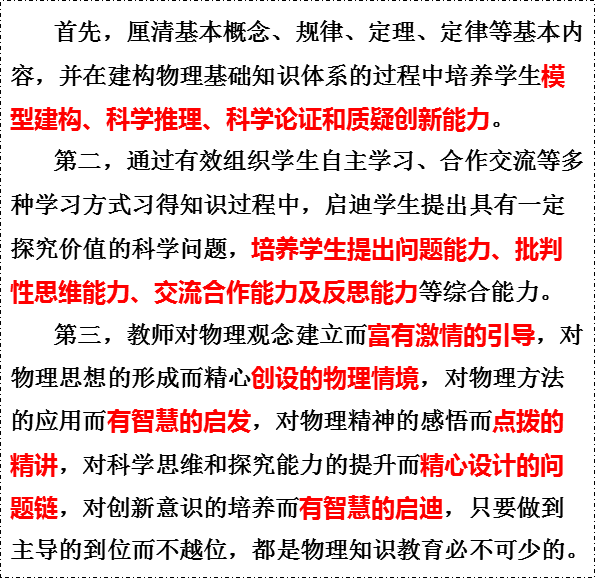 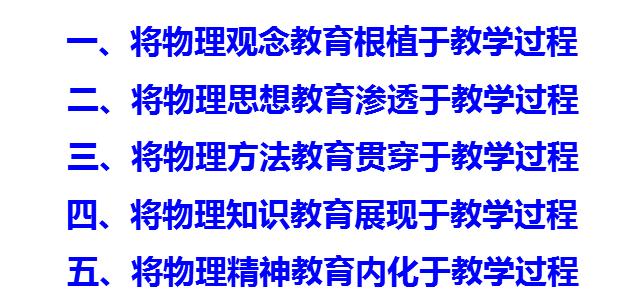 Thank you for your  
attention and not sleeping !
谨请批评指正 ！